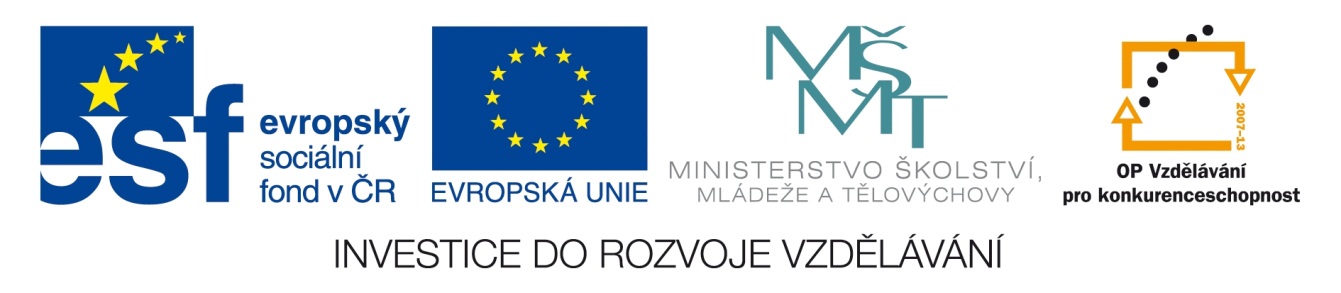 Registrační číslo projektu: CZ.1.07/1.1.38/02.0025
Název projektu: Modernizace výuky na ZŠ Slušovice, Fryšták, Kašava a Velehrad
Tento projekt je spolufinancován z Evropského sociálního fondu a státního rozpočtu České republiky.
Vánoční přání
PČ_011_Práce s papírem_Vánoční přání
Autor: Mgr. Helena Uhříková
Škola: Základní škola Fryšták, okres Zlín, příspěvková organizace
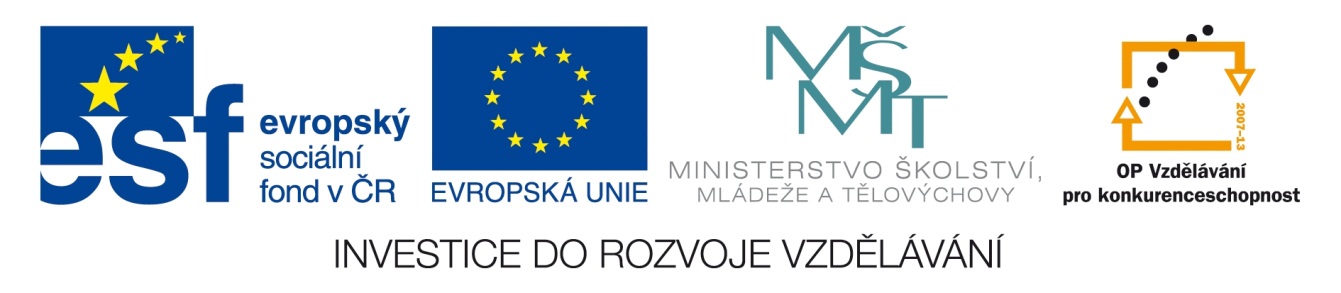 Anotace:
Digitální učební materiál popisuje pracovní postup výroby vánočního přání.
Materiál vysvětluje celý pracovní postup výroby vánočního přání, žáci používají techniku kašírování a lepení.
Je určen pro předmět pracovní činnosti a 4. – 5. ročník.
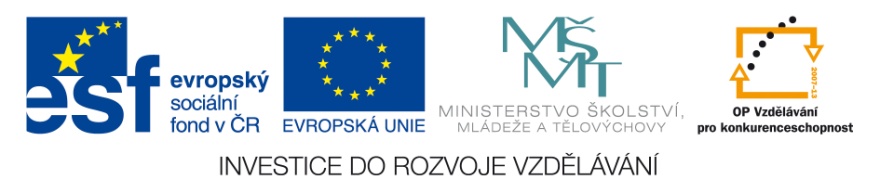 Pomůcky:
lepidlo Herkules, nůžky, cukrářské košíčky velké, razítková barva, tvrdý papír formátu A5, stříbrná barva na sklo, alobal, štětec, papírový ubrousek, papírové kolečko, plastová složka na dokumenty
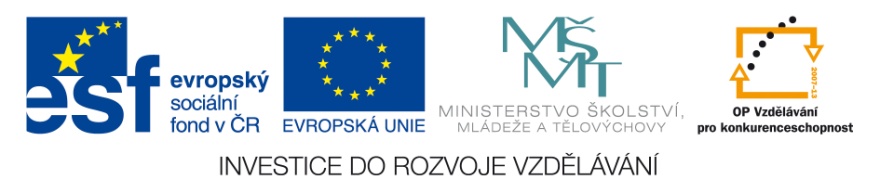 1. krok: Výroba podkladu pod anděla
namočíme papírový ubrousek
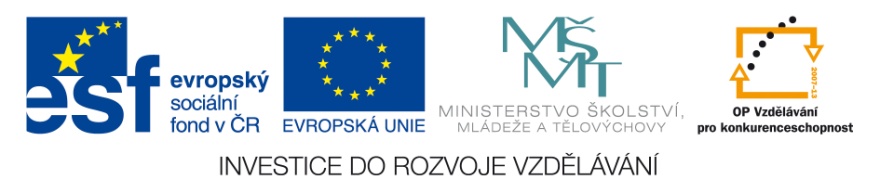 do navlhčené dlaně si nalejeme trochu tekutého lepidla Herkules, rozetřeme na obě dlaně a vlhký ubrousek opatrně promneme, položíme na plastovou folii a necháme uschnout
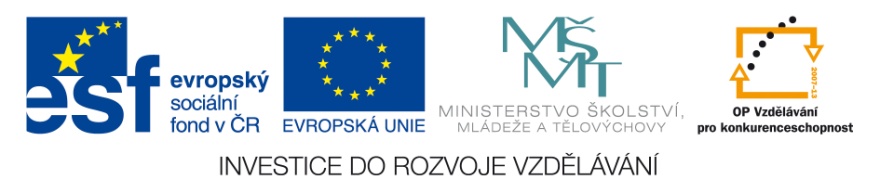 usušený ubrousek potřeme razítkovou barvou
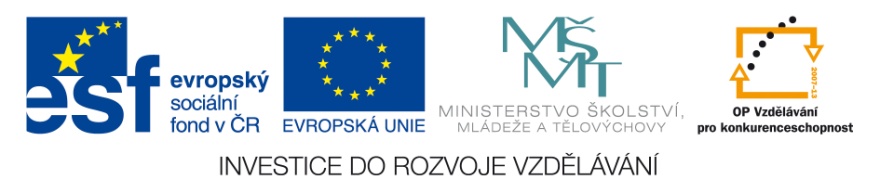 po zaschnutí razítkové barvy vystřihneme z ubrousku obdélník o rozměrech 13 a 9 cm
13 cm
9 cm
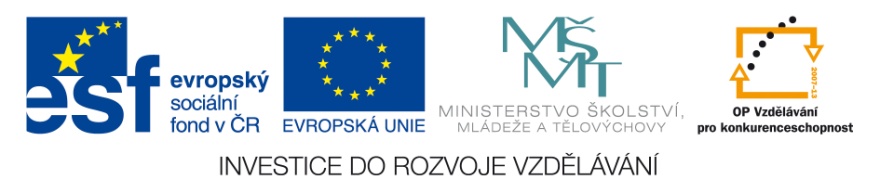 2. krok: Výroba anděla
velké cukrářské košíčky přehneme na polovinu
jeden z košíčků stočíme do kornoutu a slepíme
oba díly přilepíme k sobě
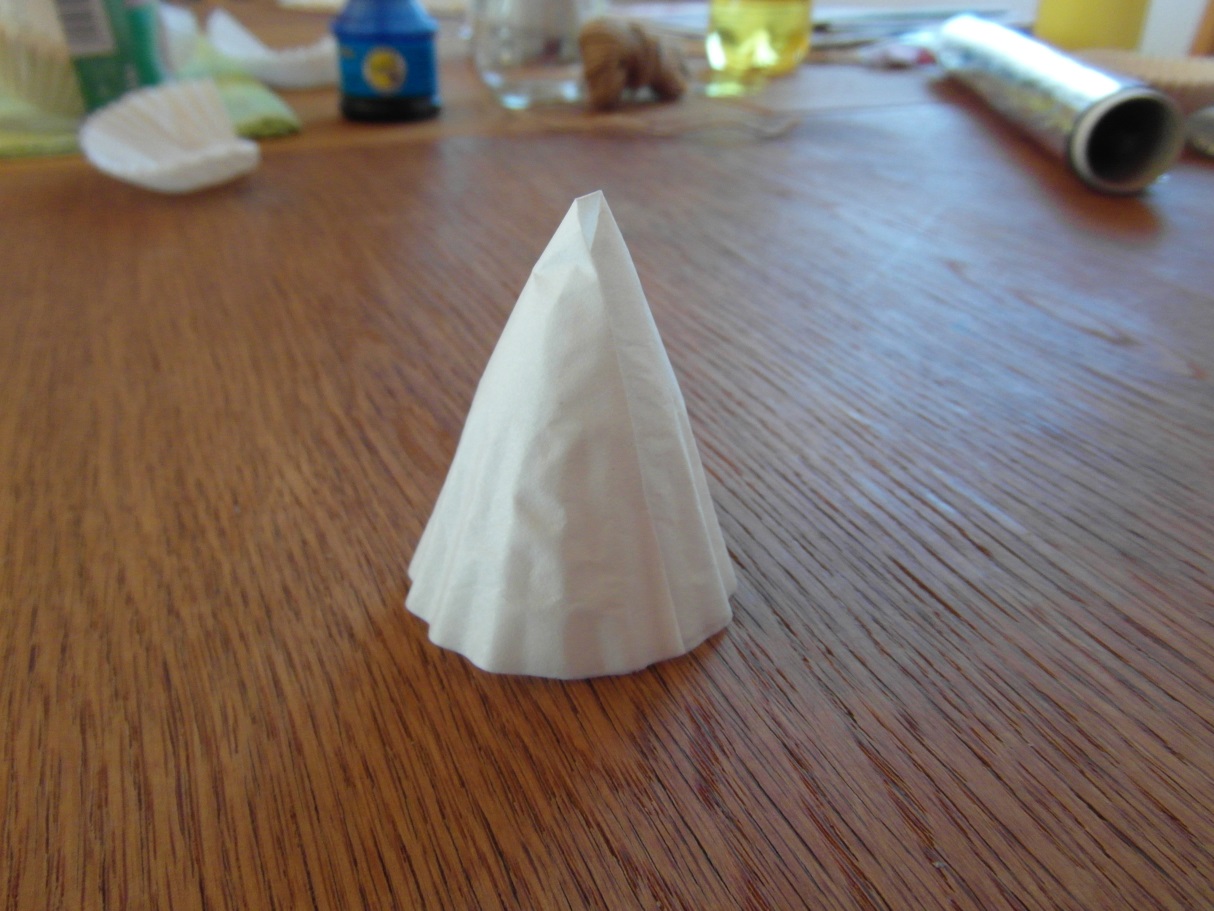 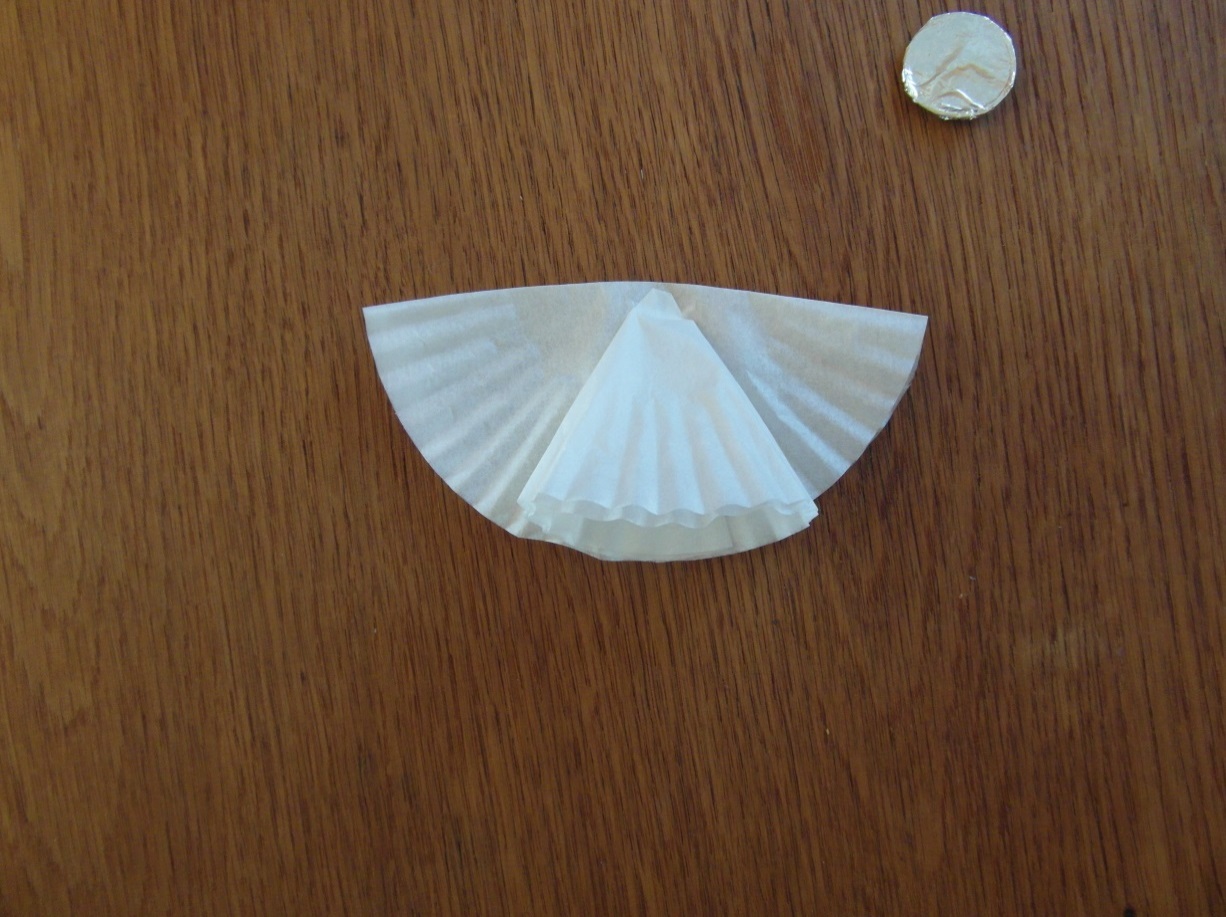 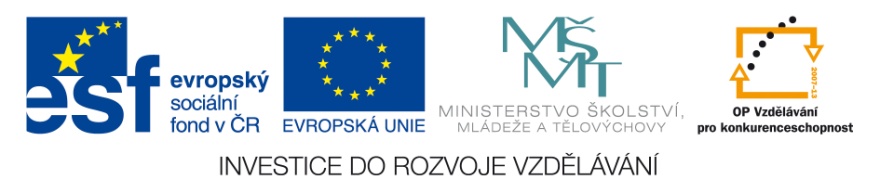 papírové kolečko o průměru 2 cm obalíme kouskem alobalu
obalené kolečko nalepíme na anděla
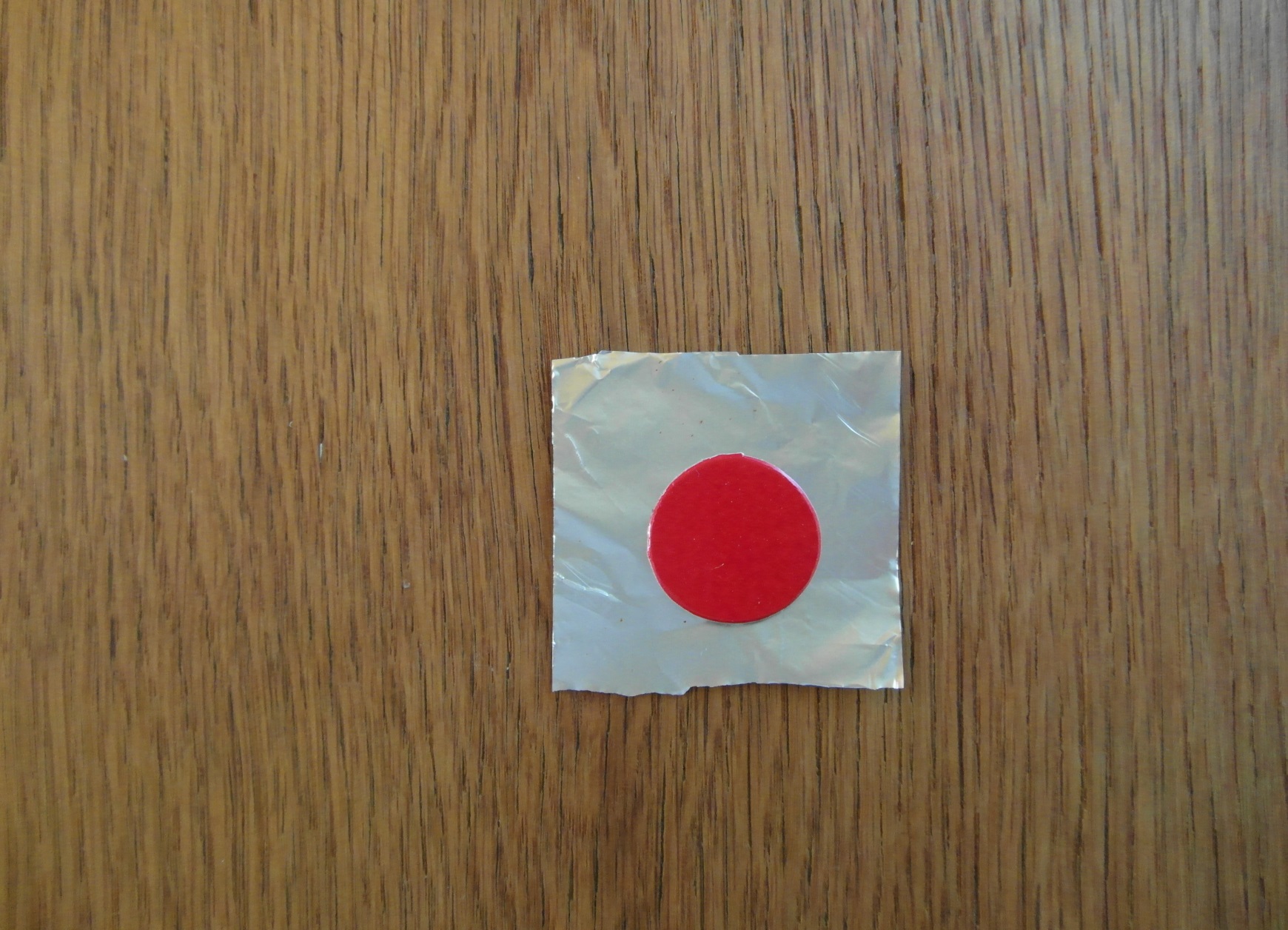 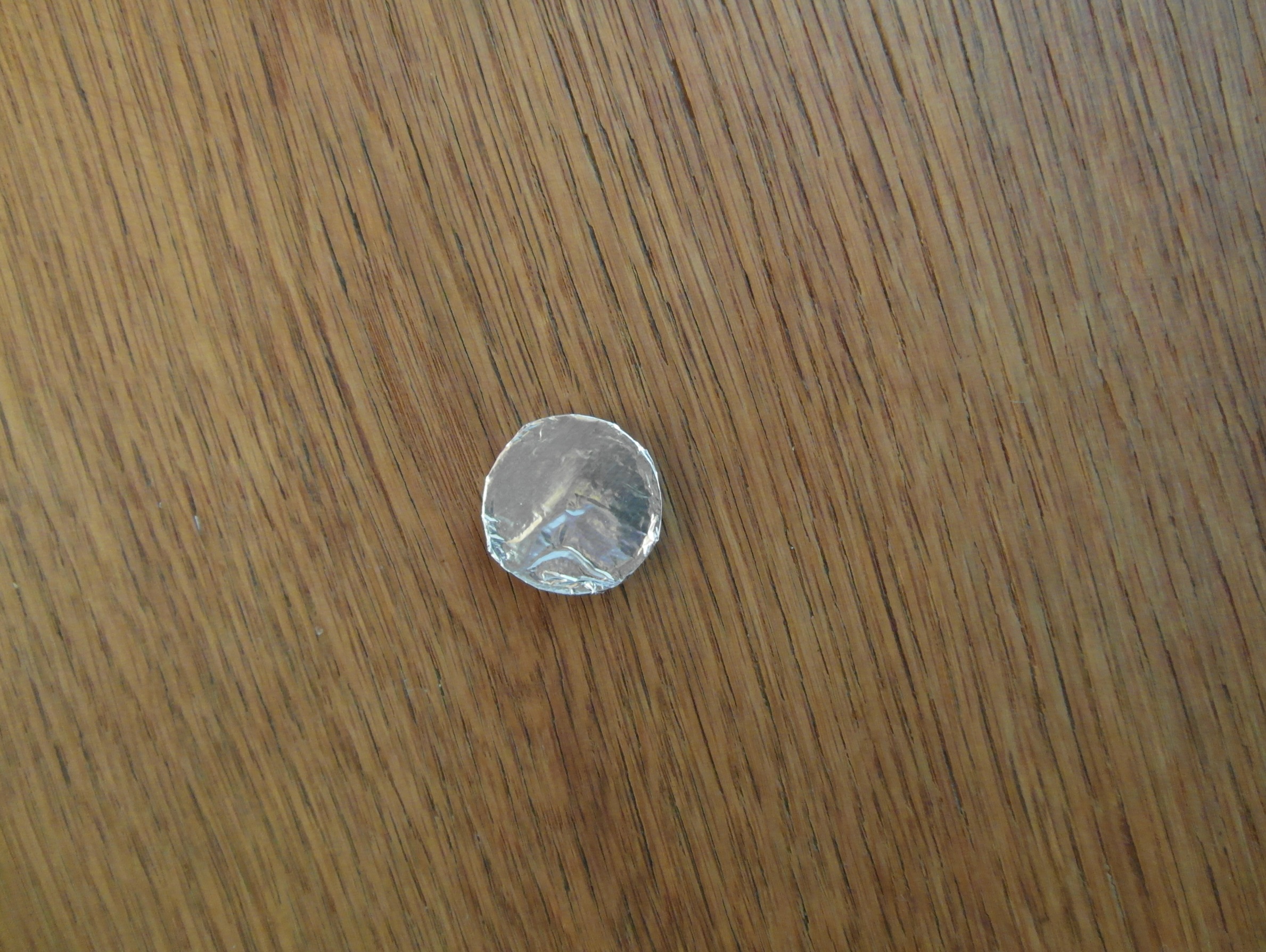 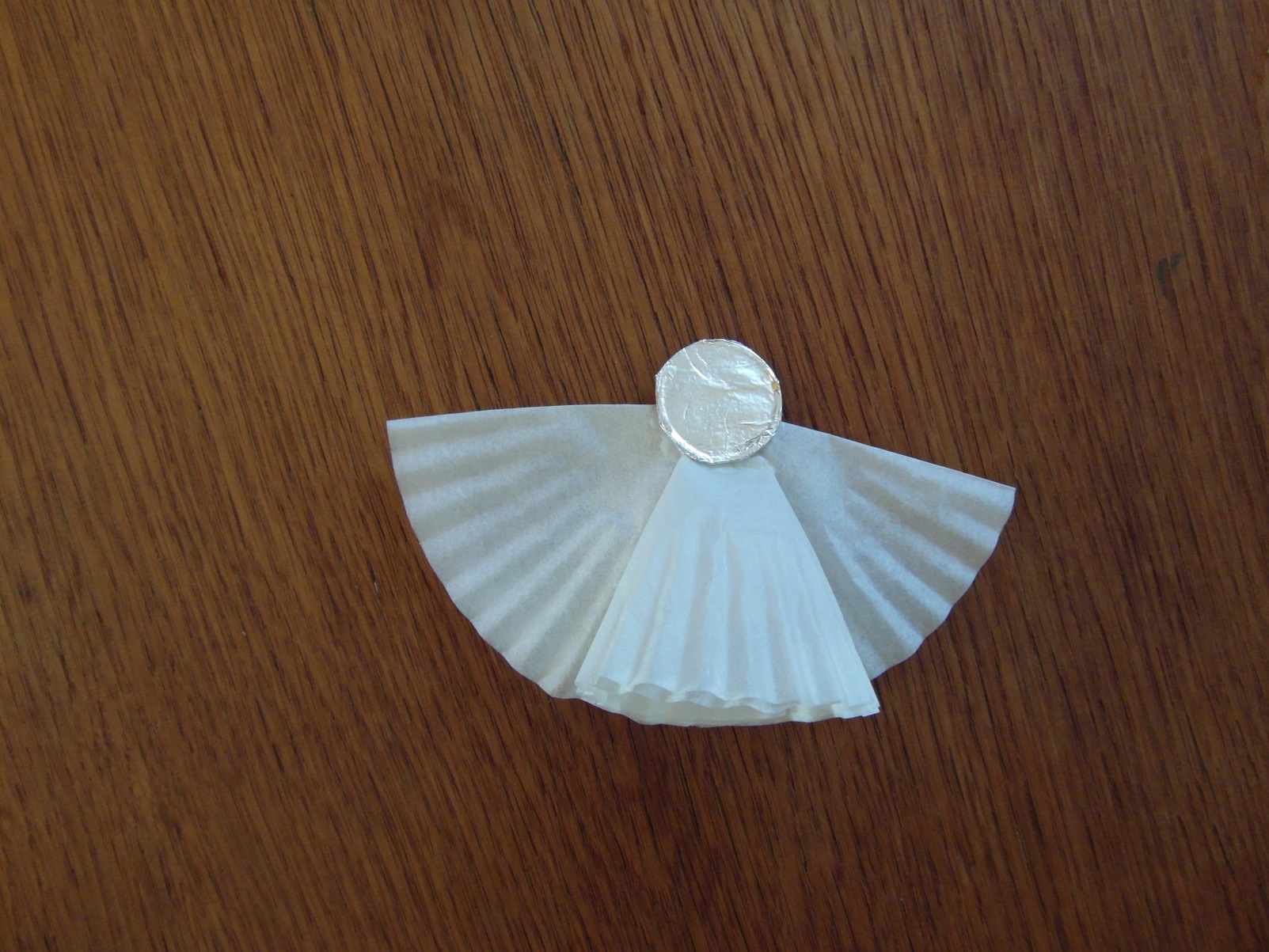 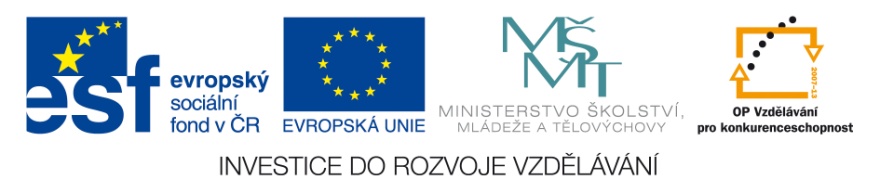 okraje anděla ozdobíme stříbrnou barvou na sklo
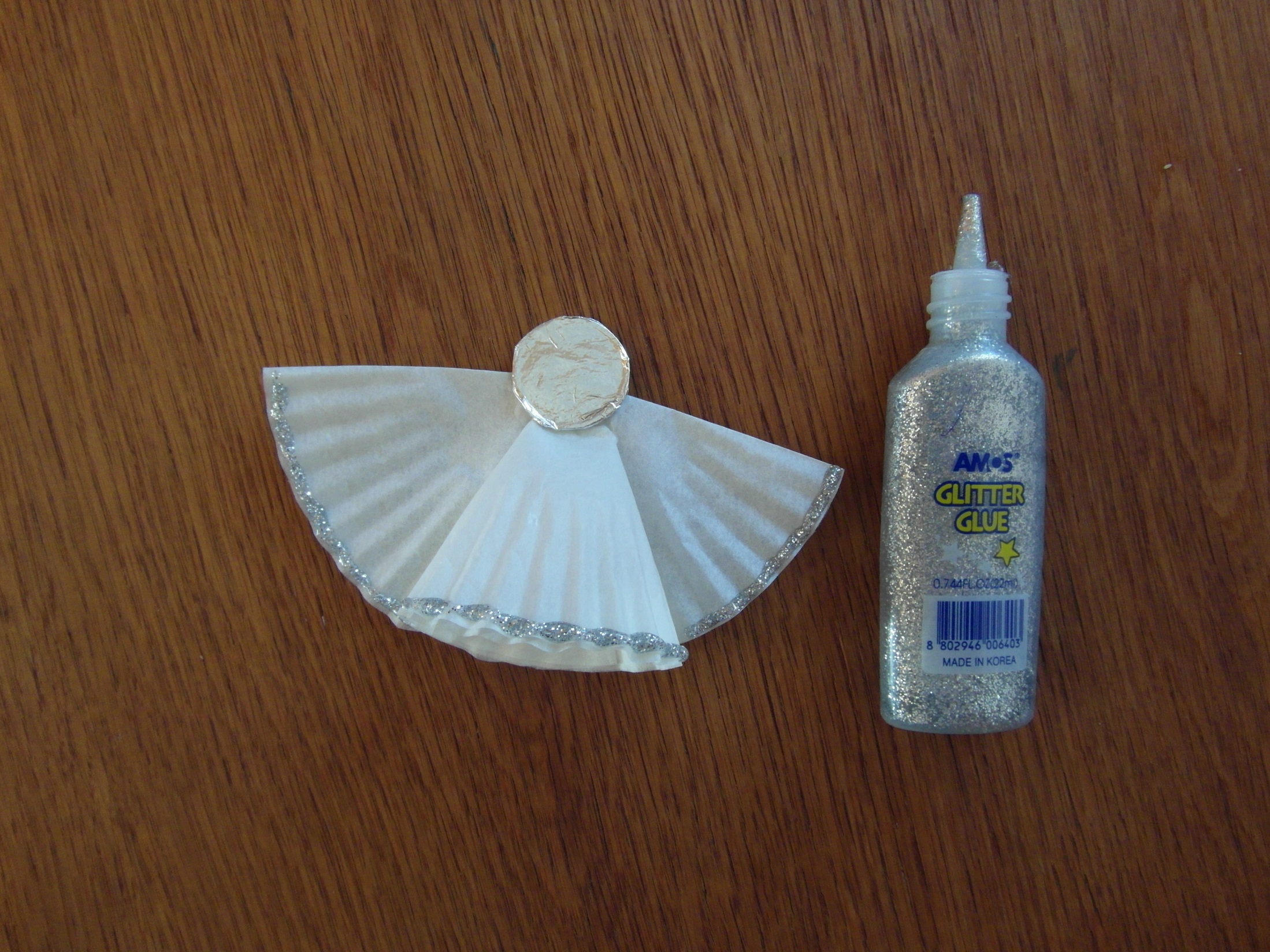 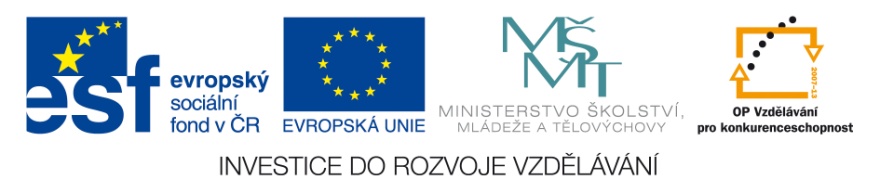 na čelní stranu přání nalepíme modrý podklad
na modrý poklad přilepíme anděla
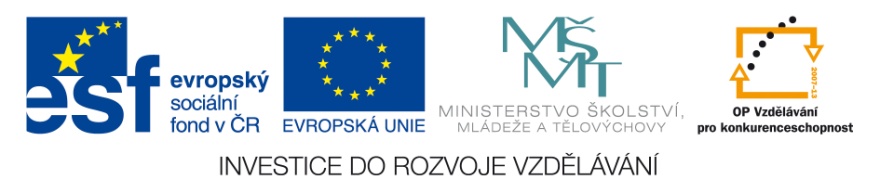 Hotový výrobek
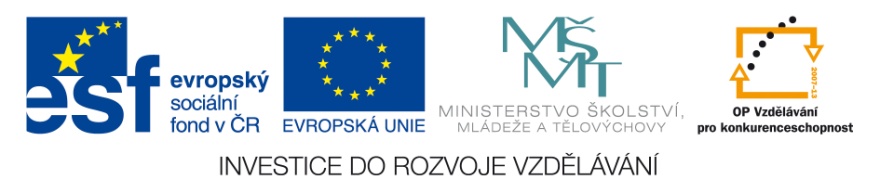 POUŽITÉ ZDROJE
vlastní fotografie